CHỦ ĐỀ: SỬ DỤNG BIẾN
TRONG CHƯƠNG TRÌNH
Bài 4:
SỬ DỤNG BIẾN VÀ HẰNG TRONG CHƯƠNG TRÌNH
Bài 4:
SỬ DỤNG BIẾN VÀ HẰNG TRONG CHƯƠNG TRÌNH
NỘI DUNG BÀI HỌC
Biến là công cụ trong lập trình
Khai báo biến
Sử dụng biến trong chương trình
Hằng
BÀI 4: SỬ DỤNG BIẾN VÀ HẰNG TRONG CHƯƠNG TRÌNH
1. BIẾN LÀ CÔNG CỤ TRONG LẬP TRÌNH
Biến là gì?
Biến (biến nhớ): là đại lượng được đặt tên. Dùng để lưu trữ dữ liệu và dữ liệu được biến lưu trữ có thể thay đổi trong quá trình thực hiện chương trình.
Giá trị của biến là gì?
Giá trị của biến là dữ liệu do biến lưu trữ
Ví dụ 1: Giả sử cần in kết quả của phép cộng 15+5 ra màn hình
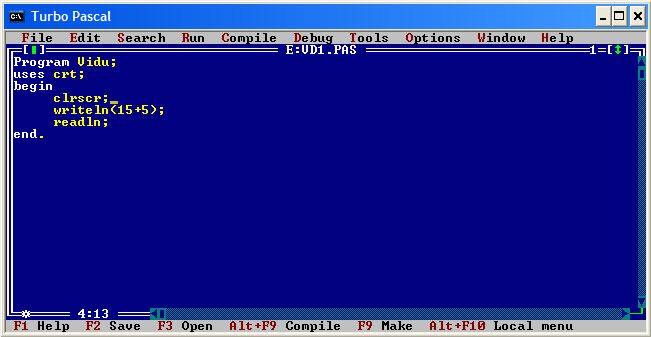 Câu lệnh của phép cộng
Kết quả
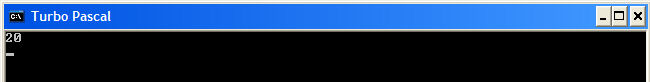 - Sử dụng hai biến X và Y để lưu giá trị của hai số đó. 
- Khi đó: Câu lệnh sẽ là: Writeln(X+Y);
Làm thế nào để in ra màn hình tổng của 2 số mà giá trị của chúng không biết trước? (2 số bất kì)
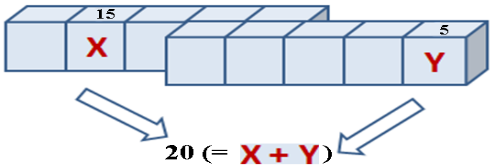 Ví dụ 3: Giả sử cần tính giá trị của biểu thức sau và in kết quả ra màn hình.
X=100+50
Y=X/3
Z=X/5
Cấu trúc của chương trình gồm mấy phần?
Thân
Khai báo
Tên CT
Thư viện
Biến
Hằng…
2. KHAI BÁO BIẾN:
Biến có cần phải khai báo trước?
Các biến dùng trong chương trình phải được khai báo ngay trong phần khai báo của chương trình.
Trong ngôn ngữ lập trình Pascal, hãy cho biết khai báo biến gồm những gì?
Khai báo: tên biến;
Khai báo: kiểu dữ liệu của biến
Tên biến: phải tuân theo quy tắc đặt tên của ngôn ngữ lập trình
Var: là từ khoá dùng để khai báo biến.
Danh sách tên biến: tên các biến được viết cách nhau bởi dấu phẩy “,”.
Kiểu dữ liệu: là một kiểu dữ liệu chuẩn.
BÀI 4: SỬ DỤNG BIẾN VÀ HẰNG TRONG CHƯƠNG TRÌNH
Trong ngôn ngữ lập trình Pascal, việc khai báo biến có dạng như thế nào?
2. KHAI BÁO BIẾN:
Var <danh sách  tên biến>:<kiểu dữ liệu>;
Ví dụ khai báo biến trong Pascal
Sau từ khóa var có thể khai báo nhiều biến với nhiều kiểu dữ liệu khác nhau
Var m, n : Integer;
       S, dientich: real;
       thong_bao: string;
Var: từ khóa dùng để khai báo biến
m, n: tên biến có kiểu số nguyên
S. dientich: tên biến có kiểu số thực
thong_bao: tên biến có kiểu xâu (chuỗi)
3. SỬ DỤNG BIẾN TRONG CHƯƠNG TRÌNH
Trong ngôn ngữ lập trình Pascal, hãy cho biết các thao tác có thể thực hiện với biến?
Trong ngôn ngữ lập trình Pascal, kiểu dữ liệu của giá trị được gán cho biến biến như thế nào?
Gán giá trị cho biến;
Tính toán với giá trị của biến
Dữ liệu của giá trị được gán cho biến phải trùng với kiểu dữ  của biến
3. SỬ DỤNG BIẾN TRONG CHƯƠNG TRÌNH
Trong ngôn ngữ lập trình, câu lệnh gán giá trị cho biến có dạng như thế nào?
Tên biến ← Biểu thức cần gán giá trị cho biến
Trong đó  dấu ← biểu thị phép gán
Ví dụ
x← -c/b (biến x nhận giá trị bằng –c/b)
i← i + 5 (biến i được gán giá trị hiện tại của i cộng thêm 5 đơn vị)
Câu lệnh gán trong Pascal: 
Tên biến:= Biểu thức;
Giá trị của biến còn có thể gán nhờ câu lệnh nhập liệu Read hoặc Readln.
Ví dụ: Nhập giá trị cho biến m,n bằng lệnh:
Read(m,n); hoặc Readln(m,n);
4. HẰNG
Thế nào là Hằng?
Hằng là đại lượng có giá trị không thay đổi trong quá trình thực hiện chương trình .
Hằng có cần phải khai báo trước?
Các hằng dùng trong chương trình đều phải được khai báo tên của hằng.
 Hằng phải được gán giá trị ngay khi khai báo.
Cú pháp khai báo Hằng: 
Const <tên hằng>=giá trị;
Ví dụ:
Hằng pi được gán giá trị tương ứng là 3.14
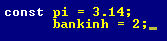 Từ khóa của ngôn ngữ lập trình dùng để khai báo hằng
Hằng bankinh được gán giá trị tương ứng là 2
BÀI 4: SỬ DỤNG BIẾN VÀ HẰNG TRONG CHƯƠNG TRÌNH
CHÚ Ý
Khi cần thay đổi giá trị của hằng, ta chỉ cần chỉnh sửa một lần tại nơi khai báo mà không phải tìm sửa trong cả chương trình.
Không thể dùng câu lệnh để thay đổi giá trị của hằng ở bất kì vị trí nào trong chương trình.
TÓM TẮT
Biến và hằng là các đại lượng được đặt tên dùng để lưu trữ dữ liệu. Giá trị của biến có thể thay đổi, còn giá trị của hằng được giữ nguyên trong suốt quá trình thực hiện chương trình.
Biến và hằng phải được khai báo trước khi sử dụng.
Khai báo biến bằng từ khóa Var, khai báo hằng bằng từ khóa Const
Cú pháp khai báo biến, cú pháp khai báo hằng. Cách sử dụng biến và hằng trong chương trình.
DẶN DÒ:
Học bài và Trả lời câu hỏi 1, 2, 3, 4, 5, 6  trang 32, 33 sách giáo khoa.
Chuẩn bị nội dung bài thực hành 3: “Khai báo và sử dụng biến”
Bài học đã 
KẾT THÚC
Thân ái chào các em